Maclean ゼミ　レジュメ
大澤担当分(pp.129〜pp.135)
目次
4.1.3  Drift scanning and the Sloan Digital Sky Survey
        ・ drift scanning
        ・ SDSS 
4.1.4  The Two Micron All Sky Survey
4.1.5  Deep imaging in selected fields
       ・ HDF
4.1.6  Diffraction-limited imaging
       ・ AO
       ・ 銀河系中心におけるAOのデータ
4.1.7  Interferometer ; expanding the baseline
       ・ 可視光、赤外線での干渉計
       ・ 電波での干渉計
4.1.3  drift scanning
CCDの性質
  ・ピクセルの列に沿って、電荷のパケットを一度に望む速度で
    移動させることができる。
　・特に、CCDは”sidereal rate”で操作可能。
Sidereal rate
　  最も遠くの星々に対して地球がその軸を向ける速度(rate)
Drift scanning
　  CCDの読み出しを星が動く方向にsidereal rateで行う。星が
　  動くとともに、チャージもCCD上を動くので、CCDを読み出しさ
　  せておくだけで、空の大きな一片がサーベイ可能。
　　→ SDSSに用いられる。
4.1.3  SDSS
SDSS : スローンデジタルスカイサーベイ
　北天の50％(全天の25％)をサーベイ

SDSSの利点
　1. 望遠鏡の口径が大きい(2.5m)ため、深い(21-22mag)。
　2. 5枚のカラーフィルター(可視から近赤)でサーベイ
　　　　　→ 異なるタイプの天体を抽出する強力な診断法
　3. CCDの線形性のため、よい測光が可能。
　4. “pipeline” → 天体を抽出し、カタログを作成
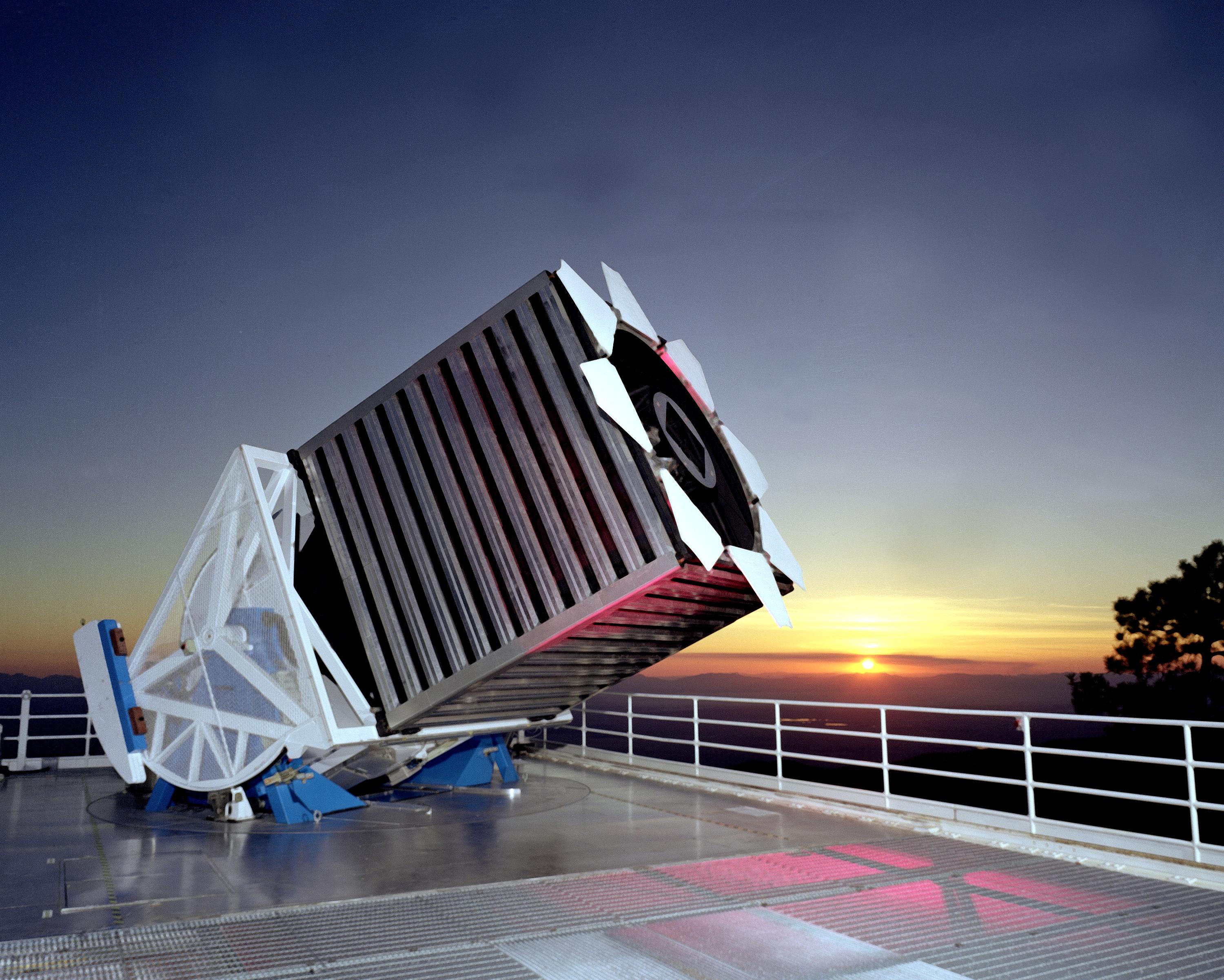 4.1.4  2MASS
概要
　・1.3mの望遠鏡を北半球と南半球に設置。
　・それぞれJ(1.25um),H(1.65um),Ks(2.17um)バンド搭載。
　・赤緯方向に毎秒１分角の割合でスキャンし、2秒角のピクセ　　
　　ル分解能で撮像。
　・赤緯方向に1/6フレームずつずれながら撮像。
　　→ 最終的な画像は7.8秒の積分時間。
　・1997年6月に北天サーベイ開始、1998年3月に南天サーベ
　　イ開始。2001年2月にともに終了。
4.1.4  2MASS
観測技術
　・望遠鏡がスキャンしている間、副鏡は逆側に傾けて動かす
　　ことで、検出器に像を「固定」。1.3秒の露出の後、0.1秒以下
　　で副鏡を初めの位置に戻し、前の天域からわずかにずれた
　　天域を撮像。
　　→ TDI (drift-scanningと同等の技術)
チーム(スポンサー)
　・UMass, IPAC at Caltech, NASA, NSF
　・Umass : 計画の全マネージメント、カメラとシステム開発
　・IPAC : データ作成と配布
4.1.4  2MASS
結果
　・カタログ
　　1. Point Source Catalog : 4億7千個の天体の位置と輝度
　　2. Extended Source Catalog : 
　　　　　　　　　　160万個の天体の位置と等級と形                                                                                                                                                                                                                                                                      
　　3. Image Atlas : 5百万枚のJ,H,Ksの画像。J,H,Ksでそれぞ
                               れ15.8,15.1,14.3magより暗い天体
　・銀河系全体にわたり、明るい質量の真の分布が明らかに。
　・Ks=14.5magより明るい銀河の初の全天測光調査であった。
　・多数のデータが得られたことにより、統計的なデータの基礎
　　ができた。
4.1.4  2MASS
結果
　・褐色矮星の発見。褐色矮星は準恒星質量(<78木星質量)
　　のとても低温でメタンに富む大気をもつ。
　　→ これを含めるため、新たなスペクトルタイプが2つ加わる。
　・ダストに富む銀河面の調査能力により、新たな星形成領域
　　や未知の銀河が発見。
その他のサーベイ
　・DENISチームによる2MASSに似た南天サーベイ
　　→ 赤外(JとK)と可視(I;0.8um)バンド。the reddest objects検出可
　・IRAS(低分解能で全天を12,20,60,100umでサーベイ, space)
　　→ interstellar cirrusと、遠赤外で極度に明るいがダストのため
　　　　短波長で暗い遠方銀河の認識につながる。
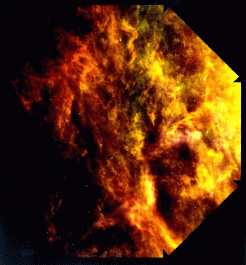 Interstellar cirrus
4.1.5  HDF
HDF(Hubble deep field)
     ・空の非常に狭い部分(北斗七星付近)を、非常に長い時間
       (10日間)サーベイした。
     ・HSTのディレクターが自由裁量時間のほとんどを使って、
       WFPC2(Wide Field and Planetary Camera 2)を搭載し
       て行った。
観測場所
     ・銀河面から離れており、前景にほとんど星やダストがない
       ところ。
          ← 銀河系外宇宙を深く探査するため。
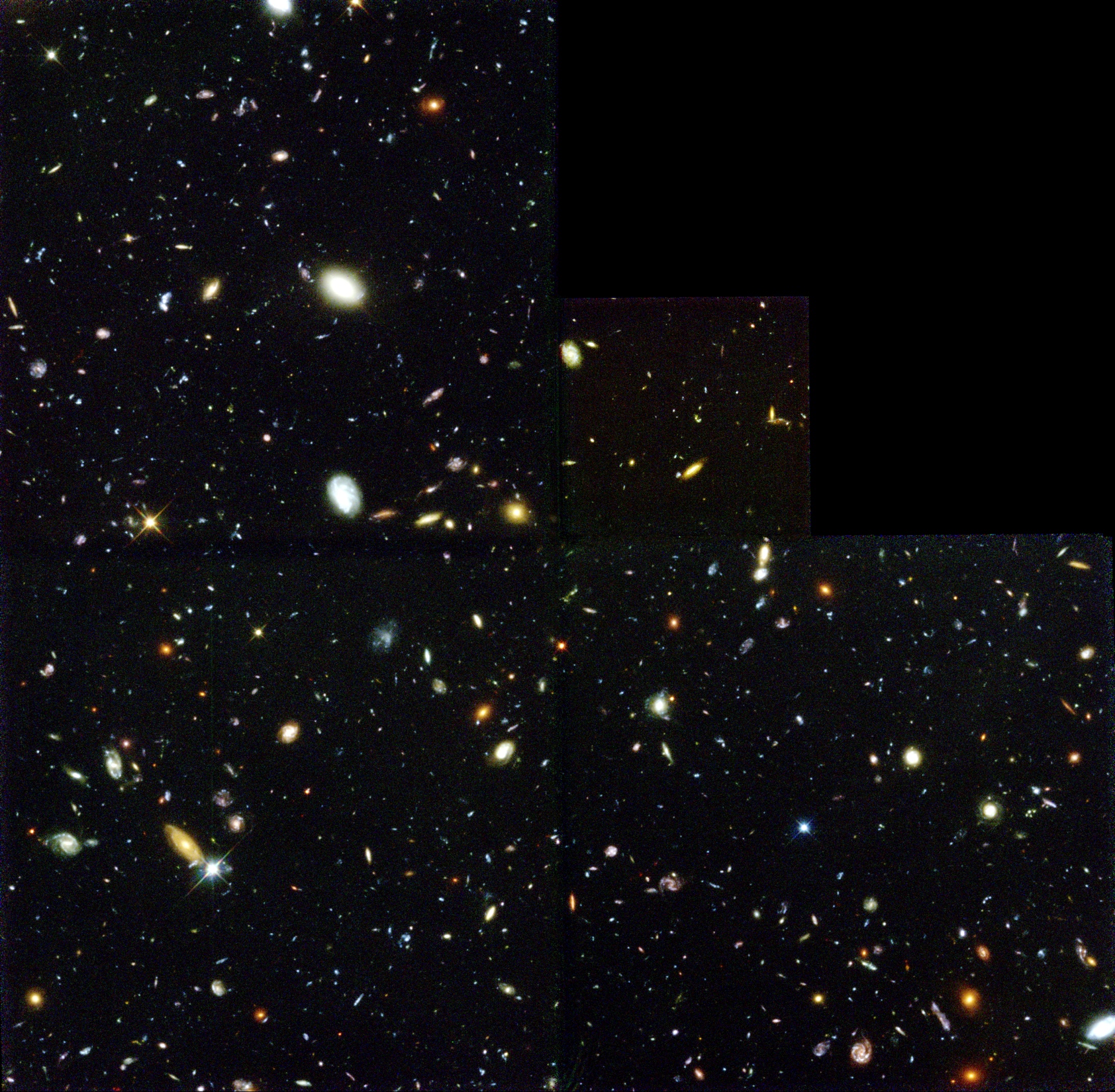 4.1.5  HDF
フィルター
    ・ UVからNIRにまでわたる４枚のフィルター
       F300W, F450W, F606W, F814W　を搭載。
     ・F300Wには50時間、それ以外には35時間費やした。

タイムトンネルとしてのHDF
     ・検出された銀河は比較的近くのものからかなり遠くのもの
       まで含まれる。
          → 遠くの銀河は光が発せられた当時の姿を見ている。
4.1.6  AO
AO(補償光学)
　　・大気のゆらぎを抑えて、地上の大型望遠鏡に宇宙望遠鏡
　　  に劣らぬ性能を引き出す。
　　　　← 角分解能 λ/D (ex. HST : D=2.4m, Keck : D=9.6m)

　　・NIRの地上大型望遠鏡のAOデータは広範囲な研究分野
　　  に大きな影響を与えた。
4.1.6  銀河系中心におけるAOのデータ
Andrea と　Reinhard による研究
　　・AndreaとReinhardはそれぞれ別個に
　　　　Andrea Ghez : Keck望遠鏡にAOを搭載
　　　　Reinhard Genzel : ESO/VLT 天文台でAOを搭載
　　・NIRでは星間塵による減光が小さいことから、NIRで銀河
　　  系中心を撮像。
　　・AO(大気ゆらぎの低減)　＋　大口径望遠鏡(高分解能)
　　　   → 銀河中心の太陽系の5倍程度のエリアを分解！
4.1.6  銀河系中心におけるAOのデータ
結果
　　・幾何学的な中心のような明るい天体は存在しない。
　　・Sgr A*という点源のような電波源を発見。
　　・tightな軌道をもち、速く運動する星をSgr A*の周囲に数多
　　　く発見。
　　　　→ 古典的に質量を計算すると、400万Msunでかなり
　　　　　　暗いが、時折変光
　　　　　　　　　　　　　　　　　　↓
　　　　　　銀河系中心には、ブラックホール(BH)が存在する。
4.1.7  Interferometer
可視光、赤外線での干渉計
　　・星の直径や連星系の軌道研究に貢献。
　　・現在、若い星の周囲のpre-planetary accretion disksの
　　　マッピングや活動銀河内のBH降着円盤の構造探査

電波での干渉計
　　電波の場合歴史は古く、現在多くのアレイが稼働中
　　　ex. VLBI(Very Long Baseline Interferometry)
　　　→ かなり小さな角分解能が得られる ~ λ/b (b:基線長)